QUALITY CONTROL OF GROUP/GRADED RACES
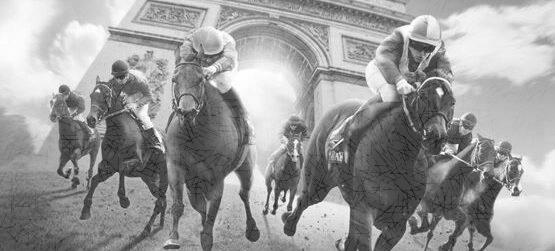 OPEN FORUM

BRIAN KAVANAGH, VICE CHAIRMAN, IFHA
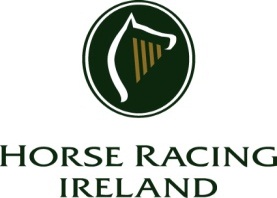 Quality Control of Group / Graded Races


Brian Kavanagh
Vice Chairman, IFHA
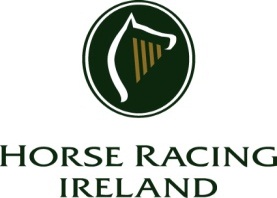 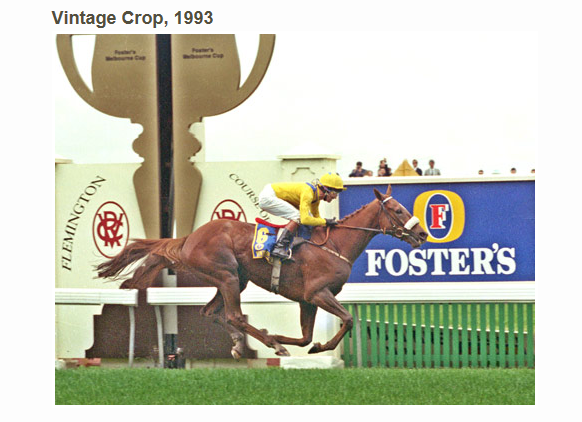 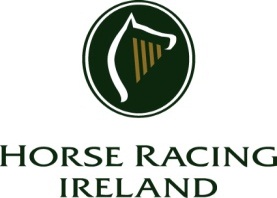 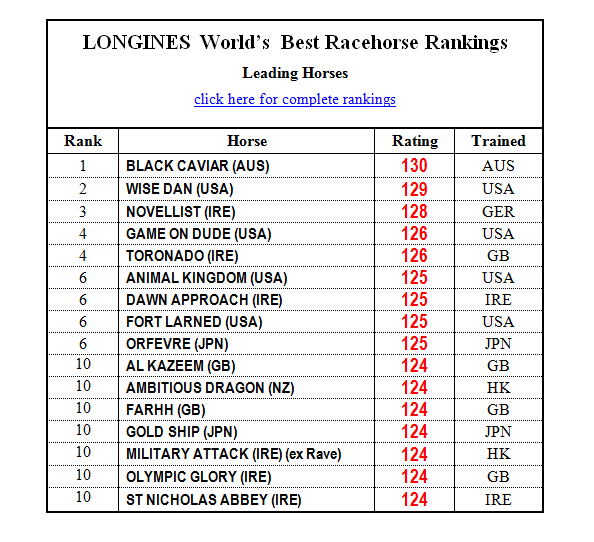 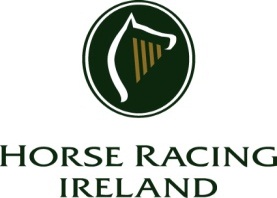 IFHA Basic Mission
“The organisation of competitions to select the best horses in order to improve the quality of breeding”

IFHA website
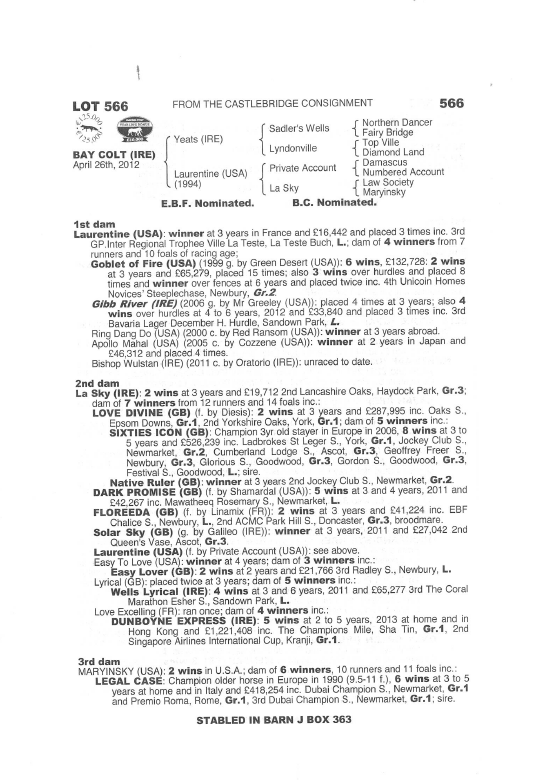 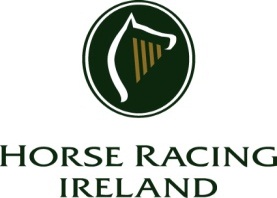 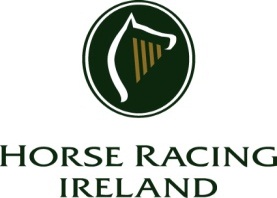 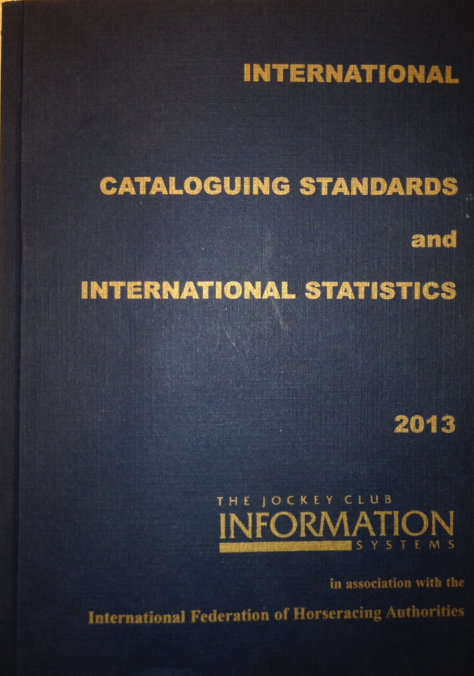 Cataloguing Standards Information 2012
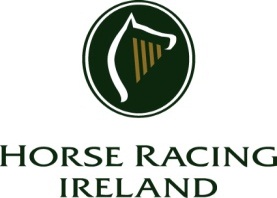 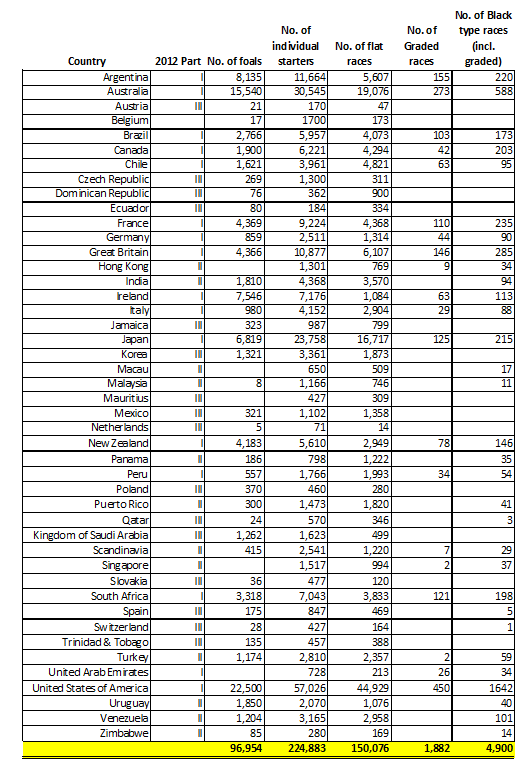 International Cataloguing Standards
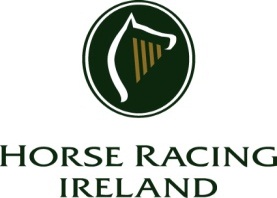 PART I:					
First 3 in Group / Listed Races receive Black Type
Winners receive Upper Case Black Type
Placed receive Lower Case Black Type
Group Designator Shown after Black Type

PART II:
First 3 receive Black Type
No Group Designator Shown

PART III:
No Black Type attached
Group / Grades only recognised in that country

PART IV:
National Hunt
Races listed in Italic form 
Regional preference whether black type used
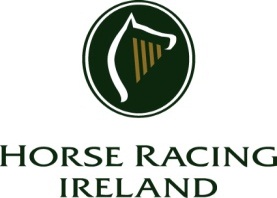 Authorities recognised by IRPAC for Grading of Races in Part I
European Pattern Race Committee
TOBA American Grades Stakes Committee
Jockey Club of Canada
Asian Racing Federation*
OSAF*

*  These organisations review the lists submitted by their members
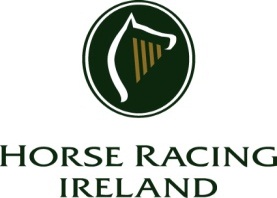 Criteria for Quality Control
Ratings of first four horses 
Shape of overall pattern
Field sizes
Prize money
Overall quality of Field
Other black type races in country
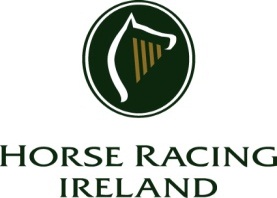 Number of Graded / Black Type Races 2012
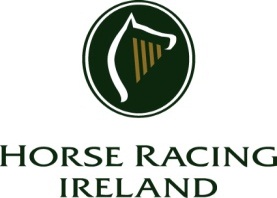 Trends in Foal Crop and Flat Races 1982 - 2012
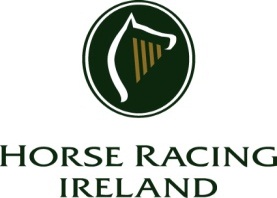 Number of Group / Graded Races Worldwide
2013 Group / Graded Races
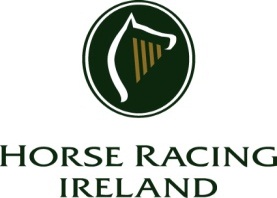 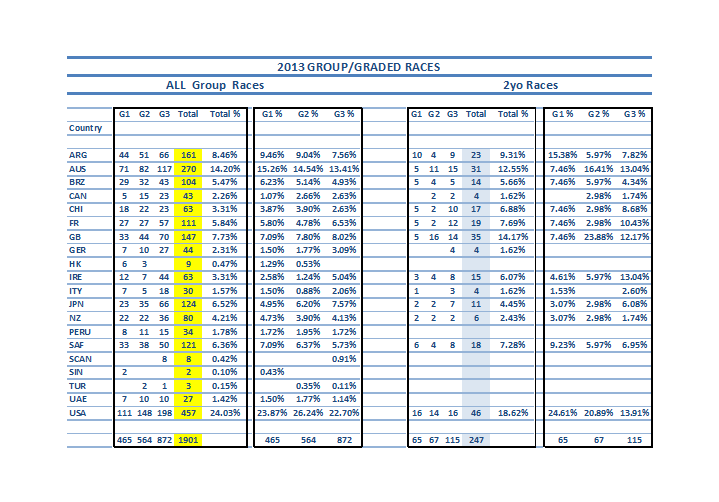 World’s Top Races 2012
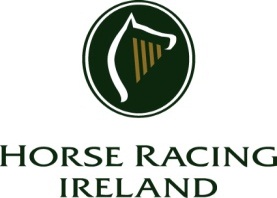 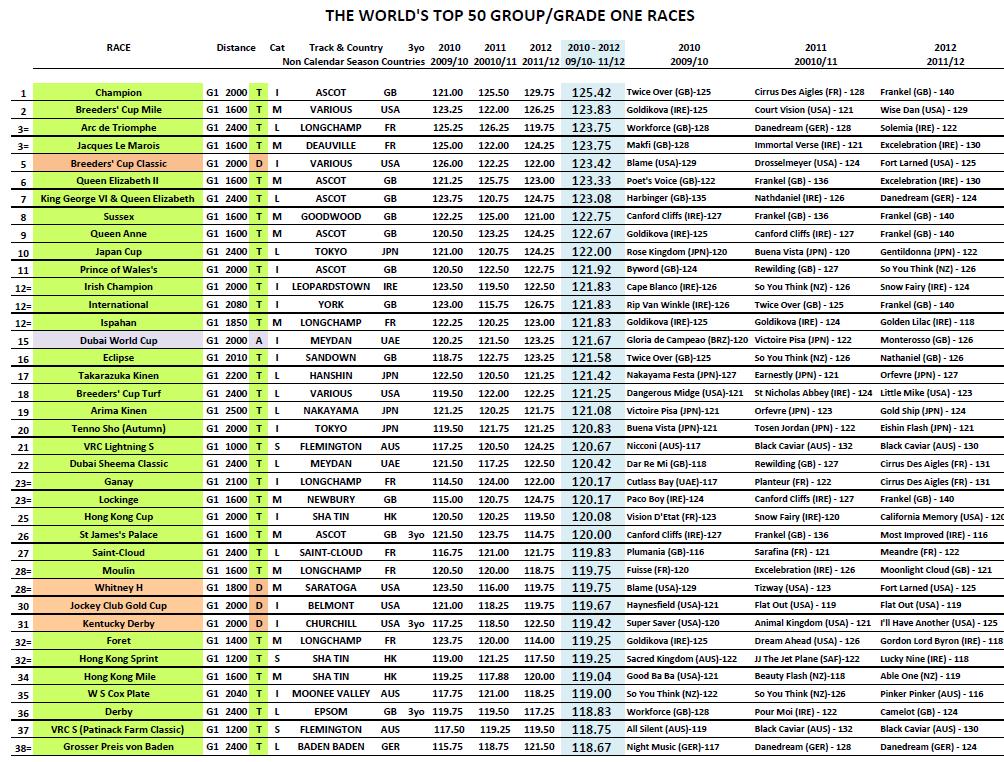 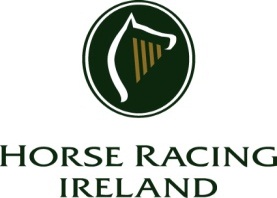 Thank You